Firewalls
Firewalls
Firewall
hardware/software
choke point between secured and unsecured network 
filter incoming and outgoing traffic
prevent communications which are forbidden by the security policy

What it can be used to do
Incoming: protect and insulate the applications, services and machines
Such as telnet, NetBIOS

Outgoing: limit or disable access from the internal network
Such as MSN, ssh, ftp, facebook, SC2, D3

NAT (Network Address Translation)
Firewalls – Capabilities
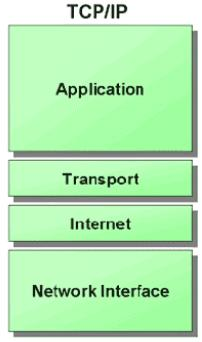 Network Layer Firewalls
Operate at a low level of TCP/IP stack as IP-packet filters.
Filter attributes
Source/destination IP
Source/destination port
TTL
Protocols
…
Application Layer Firewalls
Work on the application level of the TCP/IP stack.
Inspect all packets for improper content, a complex work!
Application Firewalls
The access control implemented by applications.
TCP Wrapper (libwrap)
Firewalls – Rules
Exclusive
Only block the traffic matching the rulesets
Inclusive
Only allow the traffic matching the rulesets
Offer much better control of the incoming/outgoing traffic
Safer than exclusive one
(Y) reduce the risk of allowing unwanted traffic to pass
(N) increase the risk to block yourself with wrong configuration
State
Stateful
Keep track of which connections are opened through the firewall
Be vulnerable to Denial of Service (DoS) attacks
Stateless
Firewalls – Packages
FreeBSD
IPFILTER (known as IPF)
IPFIREWALL (known as IPFW) + Dummynet
Packet Filter (known as PF)+ ALTQ
migrated from OpenBSD
v4.5  (In FreeBSD 9.0)
http://www.openbsd.org/faq/pf/  v5.0

Linux
ipchains
iptables
Packet Filter (PF)
Functionality
Filtering packets
NAT
Load balance
QoS: (ALTQ: Alternate Queuing)
Failover (pfsync + carp)
PF in FreeBSD – Enable pf*
In /etc/rc.conf (kernel modules loaded automatically)
pf_enable="YES"
pflog_enable="YES"
pfsync_enable="YES"
Kernel configurations
device      pf
device      pflog
device      pfsync
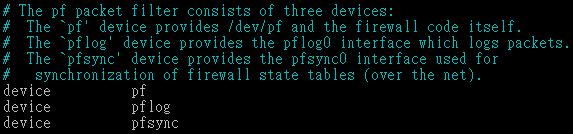 PF in FreeBSD – Commands
/etc/rc.d/pf
start / stop / restart / status / check / reload / resync
pfctl
-e / -d
-F {nat | rules | state | info | Tables | all | …}
-v -s {nat | rules | state | info | all | Anchors | Tables | …}
-v -n -f /etc/pf.conf
-t <table> -T {add | delete| test} {ip …}
-t <table> -T {show | kill | flush | …}
-k {host | network} [-k {host | network}]
-a {anchor} …
Default anchor: -a '*'
Ex. -a ‘ftp-proxy/*’
[Speaker Notes: start: flush all, and load config
reload: flush everything w/o existing state entries, and load config
restart: stop start
resync: just load config]
PF in FreeBSD – Config ordering
Macros
user-defined variables, so they can be referenced and changed easily.
Tables		“table”
similar to macros, but efficient and more flexible for many addresses.
Options		“set”
tune the behavior of pf, default values are given.
Normalization		“scrub”
reassemble fragments and resolve or reduce traffic ambiguities.
Queueing		“altq”, “queue”
rule-based bandwidth control.
Translation (NAT)	“rdr”, “nat”, “binat”
specify how addresses are to be mapped or redirected to other addresses
First match rules
Filtering		“antispoof”, “block”, “pass”
rule-based blocking or passing packets
Last match rules
PF in FreeBSD – Lists
Lists
Allow the specification of multiple similar criteria within a rule
multiple protocols, port numbers, addresses, etc.
defined by specifying items within { } brackets.
eg.
pass out on rl0 proto { tcp, udp } from { 192.168.0.1, 10.5.32.6 } to any
pass in on fxp0 proto tcp to port { 22 80 }
Pitfall
pass in on fxp0 from { 10.0.0.0/8, !10.1.2.3 }
You mean (It means)1. pass in on fxp0 from 10.0.0.0/82. block in on fxp0 from 10.1.2.32. pass in on fxp0 from !10.1.2.3
Use table, instead.
PF in FreeBSD – Macros
Macros
user-defined variables that can hold IP addresses, port numbers, interface names, etc.
reduce the complexity of a pf ruleset and also make maintaining a ruleset much easier.
Naming: start with [a-zA-Z] and may contain [a-zA-Z0-9_]
eg.
ext_if = "fxp0“
block in on $ext_if from any to any
Macro of macros
host1 = "192.168.1.1“
host2 = "192.168.1.2“
all_hosts = "{" $host1 $host2 "}"
PF in FreeBSD – Tables (1)
Tables
used to hold a group of IPv4 and/or IPv6 addresses
hostname, inteface name, and keyword self
Lookups against a table are very fast and consume less memory and processor time than lists
Two attributes
persist: keep the table in memory even when no rules refer to it
const: cannot be changed once the table is created
eg.
table <private> const { 10/8, 172.16/12, 192.168/16 }
table <badhosts> persist
block on fxp0 from { <private>, <badhosts> } to any
table <spam> persist file "/etc/spammers" file "/etc/openrelays"
PF in FreeBSD – Tables (2)
Tables – Address Matching
An address lookup against a table will return the most narrowly matching entry
eg.
table <goodguys> { 172.16.0.0/16, !172.16.1.0/24, 172.16.1.100 }
block in on dc0
pass  in on dc0 from <goodguys>
Result
172.16.50.5	passed
172.16.1.25	blocked
172.16.1.100	passed
10.1.4.55	blocked
PF in FreeBSD – Options
Format
control pf's operation, and specified in pf.conf using “set”
Format: set option [sub-ops] value
Options
loginterface – collect packets and gather byte count statistics
ruleset-optimization – ruleset optimizer
none, basic, profile
basic: remove dups, remove subs, combine into a table, re-order rules
block-policy – default behavior for blocked packets
drop, return
skip on {ifname} – interfaces for which packets should not be filtered.
eg. set skip on lo0
timeout, limit, optimization, state-policy, hostid, require-order, fingerprints, debug
PF in FreeBSD – Normalization
Traffic Normalization
IP fragment reassembly
scrub in all
Default behavior
Fragments are buffered until they form a complete packet, and only the completed packet is passed on to the filter.
Advantage: filter rules have to deal only with complete packets, and ignore fragments.
Disadvantage: caching fragments is the additional memory cost

The full reassembly method is the only method that currently works with NAT.
PF in FreeBSD – Translation (1)
Translation
Modify either the source or destination address of the packets
The translation engine
modifies the specified address and/or port in the packet
passes it to the packet filter for evaluation
Filter rules filter based on the translated address and port number
Packets passed directly if the pass modifier is given in the rule
PF in FreeBSD – Translation (2)
Various types of translation
binat – bidirectional mapping between an external IP netblock and an internal IP netblock
binat on $ext_if from 10.1.2.150 to any -> 140.113.235.123
binat on $ext_if from 192.168.1.0/28 to any -> 140.113.24.0/28
nat – IP addresses are to be changes as the packet traverses the given interface
no nat on $ext_if from 192.168.123.234 to any
nat pass on $ext_if from 192.168.123.0/24 to any -> 140.113.235.21
rdr – redirect packets to another destination and possibly different port
no rdr on $int_if proto tcp from any to $server port 80
rdr on $int_if proto tcp from any to any port 80 -> 127.0.0.1 port 80
[Speaker Notes: Port range rdr]
PF in FreeBSD – Translation (3)
Evaluation
Evaluation order of translation rules depends on the type
binat rules first, and then either rdr rules for inbound packets or nat rules for outbound packets
Rules of the same type are evaluated in the order of appearing in the ruleset
The first matching rule decides what action is taken
If no rule matches the packet, it is passed to the filter unmodified
PF in FreeBSD – Packet Filtering (1)
pf has the ability to block and pass packets based on
layer 3(ip, ip6) and layer 4(icmp, icmp6, tcp, udp) headers
Each packet processed by the filter
The filter rules are evaluated in sequential order
The last matching rule decides what action is taken
If no rule matches the packet, the default action is to pass

Format
{pass | block [drop | return]}    [in | out]    [log]    [quick][on ifname] … {hosts} …
The simplest to block everything by default: specify the first filter rule
block all
PF in FreeBSD – Packet Filtering (2)
States
If the packet is passed, state is created unless the no state is specified
The first time a packet matches pass, a state entry is created
For subsequent packets, the filter checks whether each matches any state
For TCP, also check its sequence numbers
pf knows how to match ICMP replies to states
Port unreachable for UDP
ICMP echo reply for echo request
…
Stores in BST for efficiency
PF in FreeBSD – Packet Filtering (3)
Parameters
in | out – apply to imcoming or outgoing packets
log  - generate log messages to pflog (pflog0, /var/log/pflog)
Default: the packet that establishes the state is logged
quick – the rule is considered the last matching rule
on ifname – apply only on the particular interface
inet | inet6 – apply only on this address family
proto {tcp | udp | icmp | icmp6} – apply only on this protocol
PF in FreeBSD – Packet Filtering (4)
Parameters
hosts : { from host [ port [op] # ] to host [port [op] #] | all }
host: 
host can be specified in CIDR notation, hostnames, interface names, table, or keywords any, self, …
Hostnames are translated to address(es) at ruleset load time.
When the address of an interface or hostname changes, the ruleset must be reloaded
When interface name is surrounded by (), the rule is automatically updated whenever the interface changes its address
port:
ops: unary(=, !=, <, <=, >, >=), and binary(:, ><, <>)
eg.
block in all
pass in proto tcp from any port < 1024 to self port 33333:44444
PF in FreeBSD – Packet Filtering (5)
Parameters
flags {<a>/<b> | any} – only apply to TCP packets
Flags: (F)IN, (S)YN, (R)ST, (P)USH, (A)CK, (U)RG, (E)CE, C(W)R
Check flags listed in <b>, and see if the flags (not) in <a> is (not) set
eg.
flags S/S : check SYN is set, ignore others.
flags S/SA: check SYN is set and ACK is unset., ignore others
Default flags S/SA for TCP
icmp-type type code code
icmp6-type type code code
Apply to ICMP and ICMP6 packets
label – for per-rule statistics
{tag | tagged} string
tag by nat, rdr, or binat, and identify by filter rules.
PF in FreeBSD – Load Balance
Load balance
For nat and rdr rules
eg.
rdr on $ext_if proto tcp from any to any port 80 \-> {10.1.2.155, 10.1.2.160, 10.1.2.161} round-robin
PF in FreeBSD – Security
For security consideration
state modulation
Create a high quality random sequence number
Applying modulate state parameter to a TCP connection
syn proxy
pf itself completes the handshake
Applying synproxy state parameter to a TCP connection
Include modulate state
PF in FreeBSD – Stateful tracking
Stateful tracking options
keep state, modulate state, and synproxy state support these options
keep state must be specidied explicitly to apply options to a rule
eg.
table <bad_hosts> persist
block quick from <bad_hosts>
pass in on $ext_if proto tcp to ($ext_if) port ssh keep state \( max-src-conn-rate 5/30, overload <bad_hosts> flush global)
PF in FreeBSD – Blocking spoofed
Blocking spoofed traffic
antispoof for ifname
antispoof for lo0
block drop in on ! lo0 inet from 127.0.0.1/8 to any
block drop in on ! lo0 inet6 from ::1 to any
antispoof for wi0 inet (IP: 10.0.0.1, netmask 255.255.255.0)
block drop in on ! wi0 inet from 10.0.0.0/24 to any
block drop in inet from 10.0.0.1 to any
Pitfall:
Rules created by the antispoof interfere with packets sent over loopback interfaces to local addresses. One should pass these explicitly.
set skip on lo0
PF in FreeBSD – Anchors
Besides the main ruleset, pf can load rulesets into anchor attachment points
An anchor is a container that can hold rules, address tables, and other anchors
The main ruleset is actually the default anchor
An anchor can reference another anchor attachment point using
nat-anchor 
rdr-anchor
binat-anchor
anchor
load anchor <name> from <file>
PF in FreeBSD – Example
Ex.
# macro definitions
extdev='fxp0‘
server_ext=‘140.113.214.13’

# options
set limit { states 10000, frags 5000 }
set loginterface $extdev
set block-policy drop
set skip on lo0

# tables
table <badhosts> persist file “/etc/badhosts.list”

# filtering rules
block in  all
pass out all
antispoof for $extdev
block log in on $extdev proto tcp from any to any port {139, 445}
block log in on $extdev proto udp from any to any port {137, 138}
block on $extdev quick from <badhosts> to any
pass in on $extdev proto tcp from 140.113.0.0/16 to any port {139, 445}
pass in on $extdev proto udp from 140.113.0.0/16 to any port {137, 138}
PF in FreeBSD – Debug by pflog
Enable pflog in /etc/rc.conf (pflog.ko loaded automatically)
pflog_enable="YES"
Log to pflog0 interface
tcpdump -i pflog0
pflog_logfile="/var/log/pflog"
tcpdump -r /var/log/pflog

Create firewall rules
Default configuration rules
pf_rules="/etc/pf.conf"
Sample files
/usr/share/examples/pf/*
NAT on FreeBSD (1)
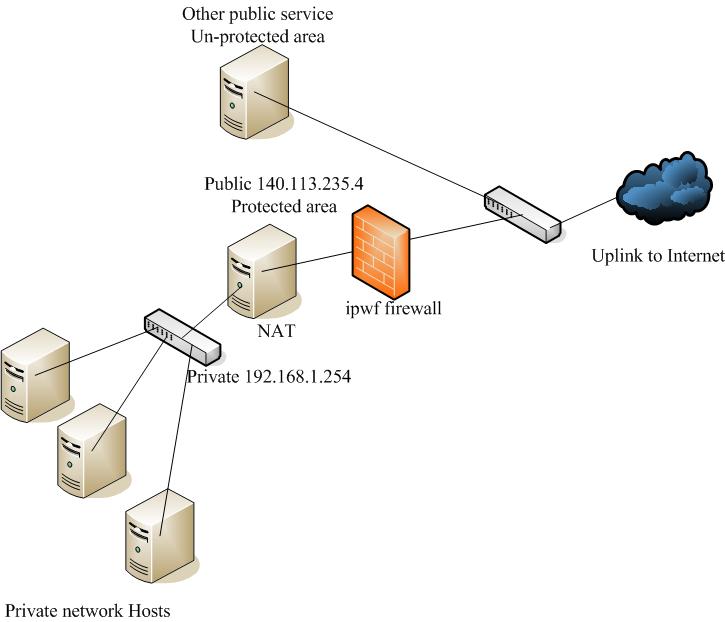 Setup
Network topology
configuration
Advanced redirectionconfiguration
192.168.1.1
Web server
192.168.1.2
Ftp Server
192.168.1.101
PC1
NAT on FreeBSD (2)
In /etc/rc.conf
ifconfig_fxp0="inet 140.113.235.4"
ifconfig_fxp1="inet 192.168.1.254/24"
defaultrouter="140.113.235.254" 
gateway_enable="YES"


In /etc/pf.conf
nat
rdr
binat
# macro definitions
extdev='fxp0‘
intranet='192.168.1.0/24‘
webserver=‘192.168.1.1’
ftpserver=‘192.168.1.2’
winxp=‘192.168.1.101’
server_int=‘192.168.1.88’
server_ext=‘140.113.235.13’

# nat rules
nat on $extdev inet from $intranet to any -> $extdev
rdr on $extdev inet proto tcp to port 80 -> $webserver port 80
rdr on $extdev inet proto tcp to port 443 -> $webserver port 443
rdr on $extdev inet proto tcp to port 21 -> $ftpserver port 21
rdr on $extdev inet proto tcp to port 3389 -> $winxp port 3389
binat on $extdev inet from $server_int to any -> $server_ext
[Speaker Notes: gateway_enable="YES"]
ALTQ: Alternate Queue – (1)
Rebuild Kernel is needed
http://www.freebsd.org/doc/handbook/firewalls-pf.html
ALTQ related kernel options and supported devices
man 4 altq
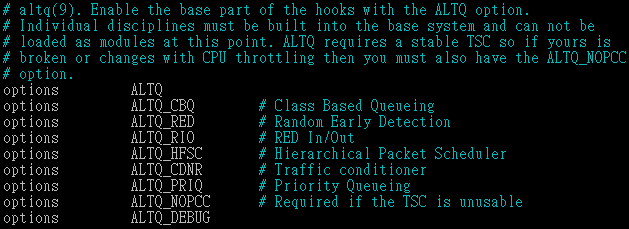 ALTQ: Alternate Queue – (2)
altq on dc0 cbq bandwidth 5Mb queue {std, http}
queue std bandwidth 10% cbq(default)
queue http bandwidth 60% priority 2 cbq(borrow) {employee,developer}
queue developers bandwidth 75% cbq(borrow)
queue employees bandwidth 15%

block return out on dc0 inet all queue std
pass out on dc0 inet proto tcp from $developerhosts to any port 80 queue developers
pass out on dc0 inet proto tcp from $employeehosts to any port 80 queue employees
pass out on dc0 inet proto tcp from any to any port 22
pass out on dc0 inet proto tcp from any to any port 25